Alexandra  LEVASSEUR
TITOLO DELLA POSIZIONE
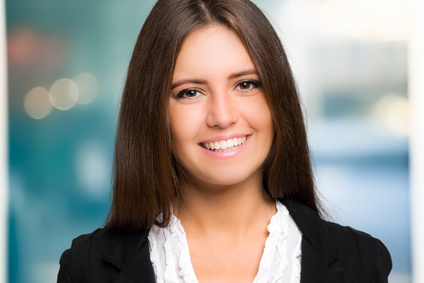